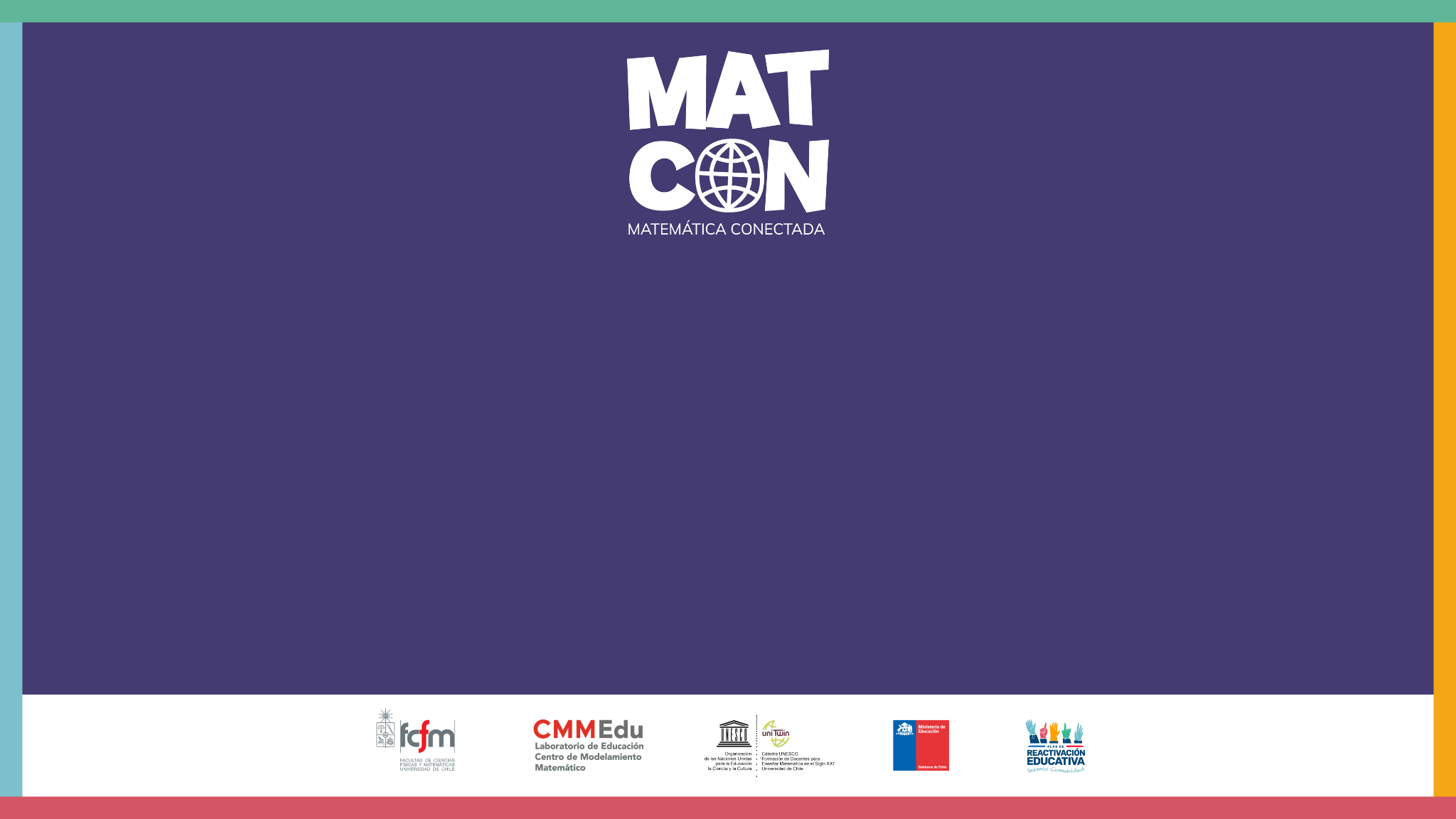 Estimación de poblaciones 
en ecosistemas
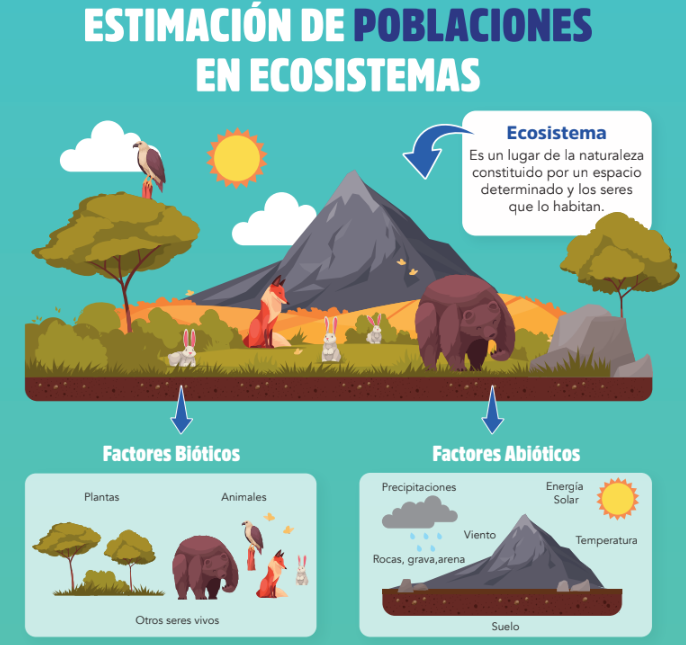 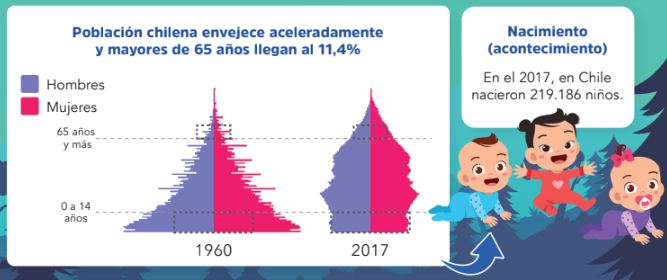 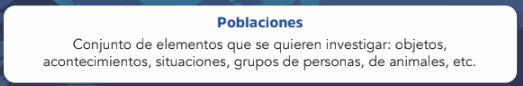 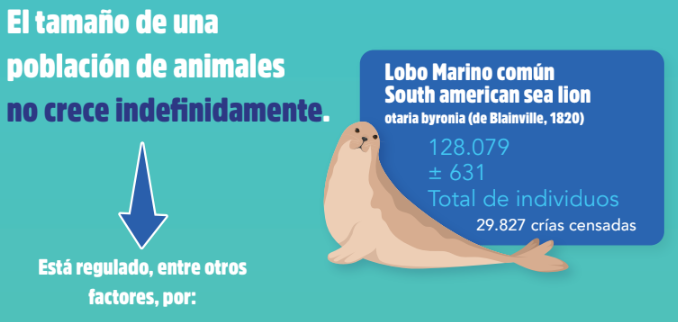 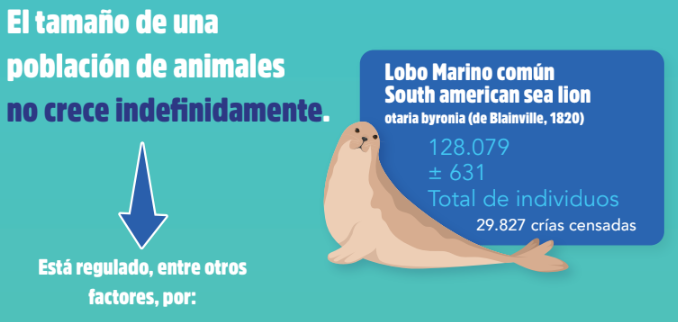 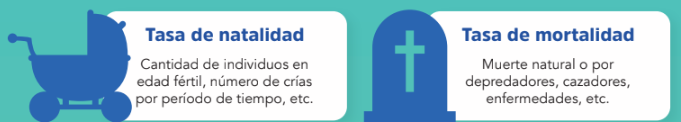 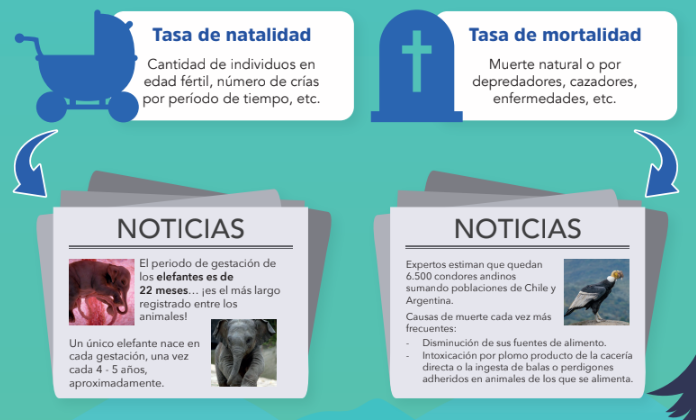 Actividades
En un estudio acerca de la población de una determinada especie de patos en una zona de nuestro país, se clasificó a los individuos de esta especie en dos tipos: “adultos” y “jóvenes”.
 
En esta población, al igual que en otras especies, ocurre que:
cada año nace cierta cantidad de patos, considerados jóvenes.
cada año fallecen patos adultos y jóvenes, debido a diferentes factores.
hay una fracción de patos jóvenes que se convierten en adultos, durante un año.
los patos adultos se reproducen de manera que aportan, en promedio, una cantidad anual de crías (jóvenes) a la población.
Actividades
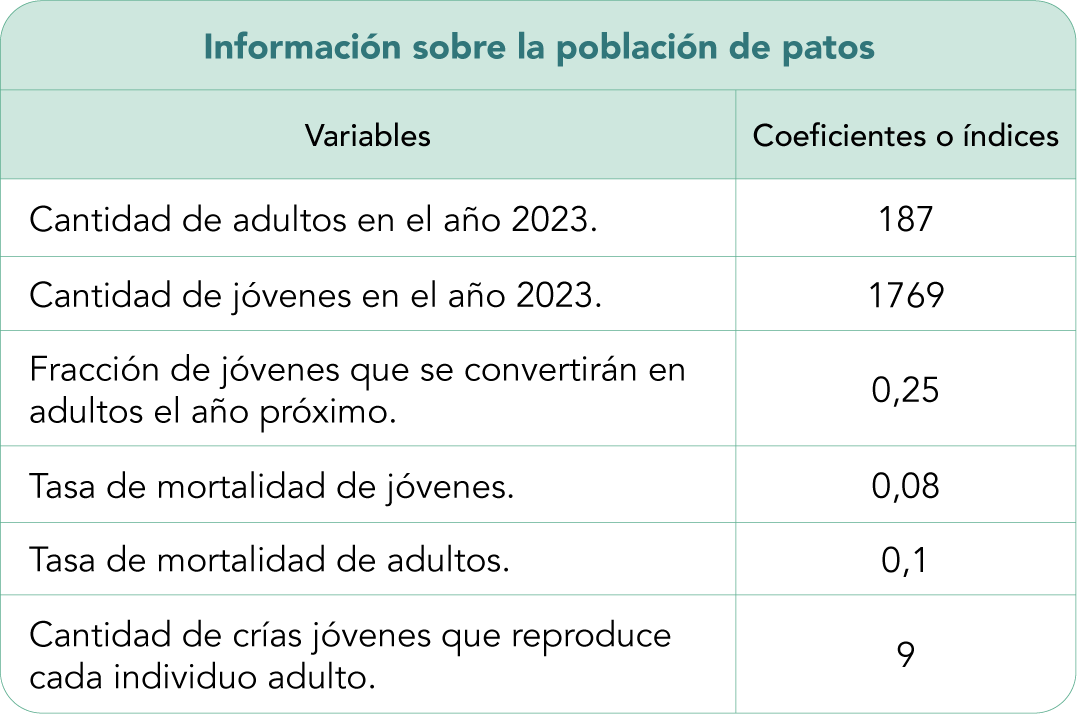 Durante varios años un especialista estuvo analizando esta población, lo que llevó a determinar índices que permiten estimarla anualmente con bastante precisión, cualquiera sea el año que se considere. 

La información que reportó en el informe del año 2023, es la siguiente:
Actividades
1. Calcula las siguientes cantidades y regístralas en las casillas correspondientes.
2. Basándote en los datos anteriores, ¿cuál será la población de patos jóvenes y adultos el 2024?
Actividades
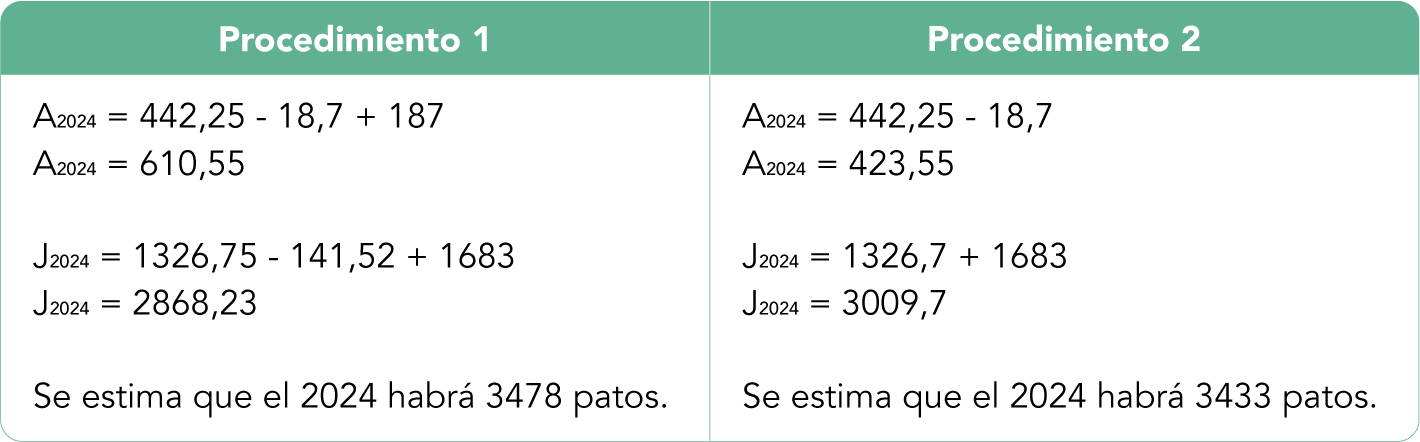 Actividades
3.   Expresa algebraicamente los cálculos del procedimiento correcto.

Te sugerimos utilizar las siguientes variables:
A2024 : cantidad de patos adultos en 2024.
J2024 : cantidad de patos jóvenes el 2024.
De manera similar para el año 2023, A2023 y J2023.
Actividades
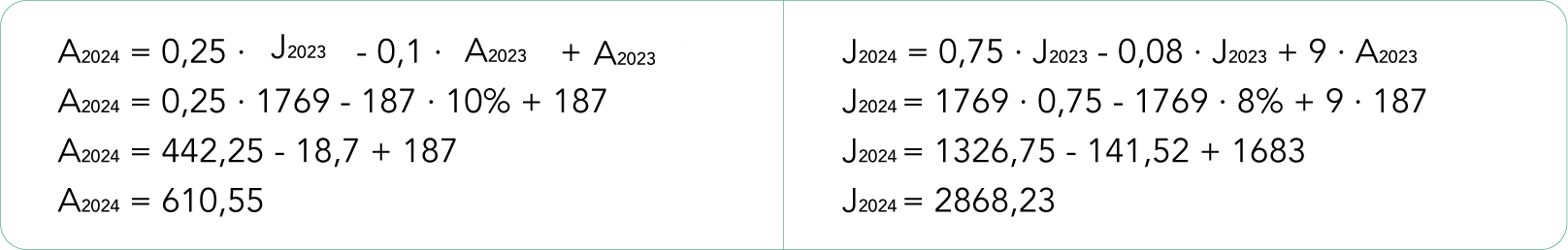 Actividades
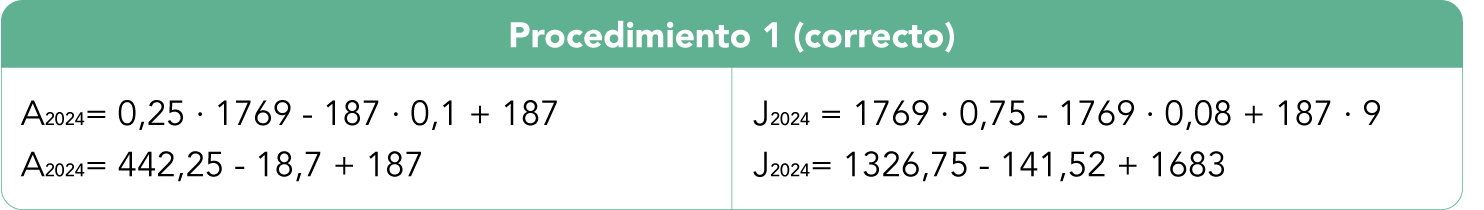 Actividades
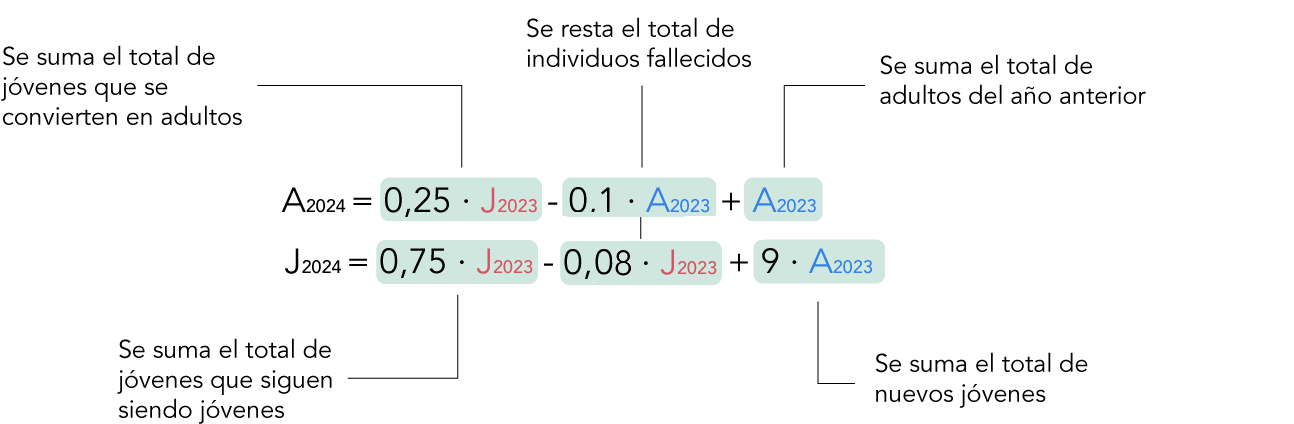 Actividades
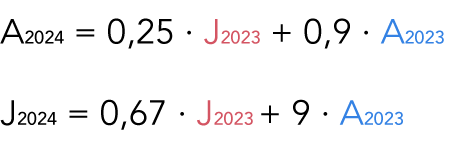 Actividades
4. Si tuviéramos los valores del 2022, ¿cómo calcularíamos las cantidades del 2023? Considera las mismas las tasas y coeficientes que hemos utilizado.


5. Considerando que no sabemos las cantidades del 2022 pero que sí sabemos las del 2023 (187 adultos y 1769 jóvenes), ¿de qué manera calcularíamos las cantidades del 2022?
Actividades
6. Utiliza el siguiente método para resolver el sistema de ecuaciones, denominado método de sustitución.
Actividades
¿Cuál habrá sido la población de patos en el 2021?
Conclusiones
Hemos hecho el trabajo de modelar matemáticamente un problema real en el contexto del crecimiento de la población en un ecosistema. En el proceso fue necesario utilizar notación algebraica para resumir y facilitar la manipulación de términos, lo que nos permitió plantear un sistema de ecuaciones lineales a partir del cual, obtuvimos las cantidades pedidas. 

Existen diversos métodos algebraicos para resolver sistemas de ecuaciones lineales de 2 incógnitas y 2 ecuaciones. En esta oportunidad, utilizamos el “método de sustitución”. Recordemos que también se pueden resolver sistemas gráficamente, determinando la intersección entre las dos rectas involucradas.
Conclusiones
Las expresiones planteadas en esta clase se denominan recursivas, porque existe dependencia de la información entre un período de tiempo y el siguiente. No podríamos haber determinado información del 2021 sin haber calculado antes los datos del 2022.

El problema que abordamos es una simplificación de
un problema real de crecimiento poblacional, pues estos
dependen de muchas más variables, sin embargo, 
permitió capturar la esencia de este tipo de problemas.
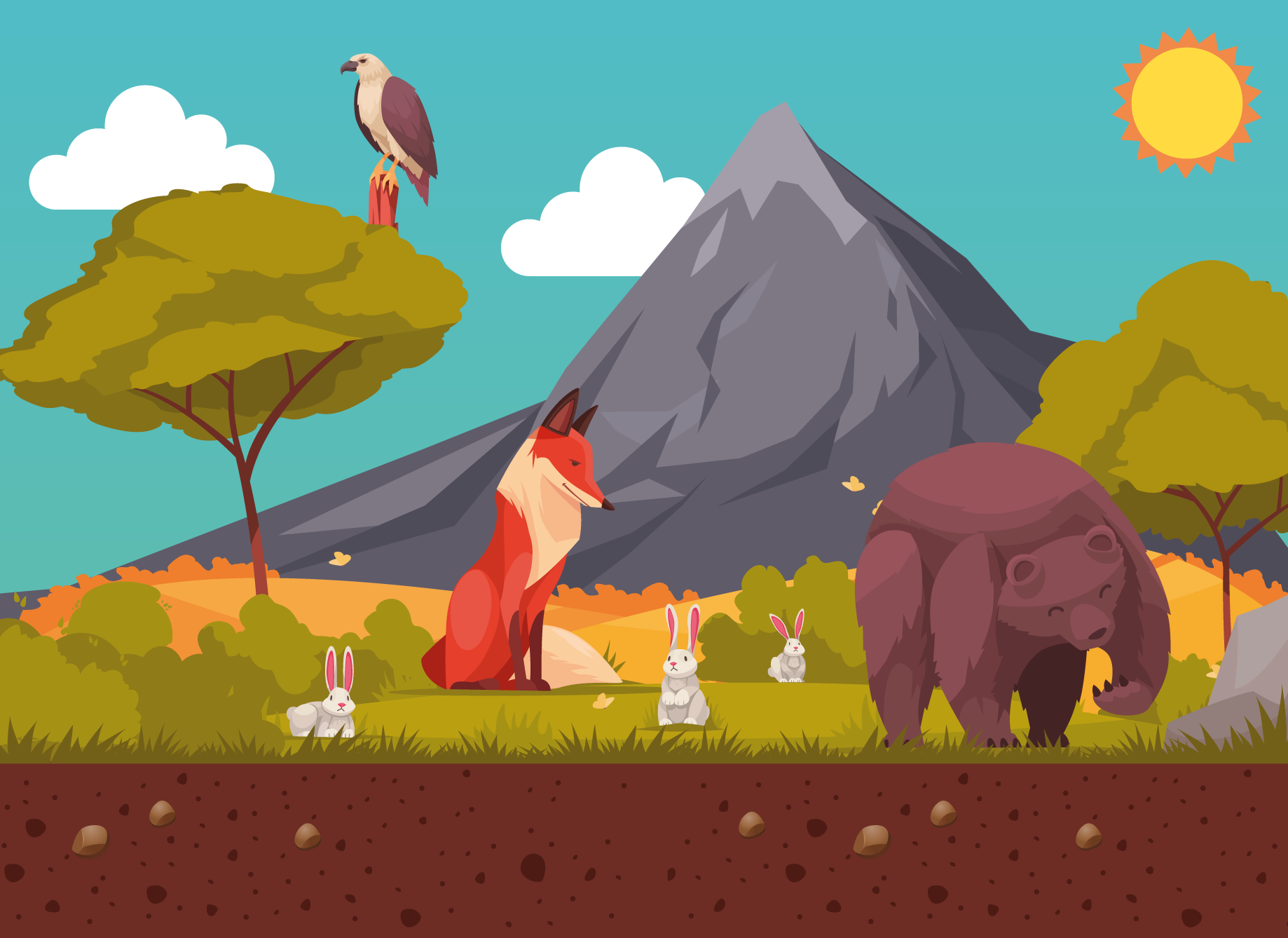 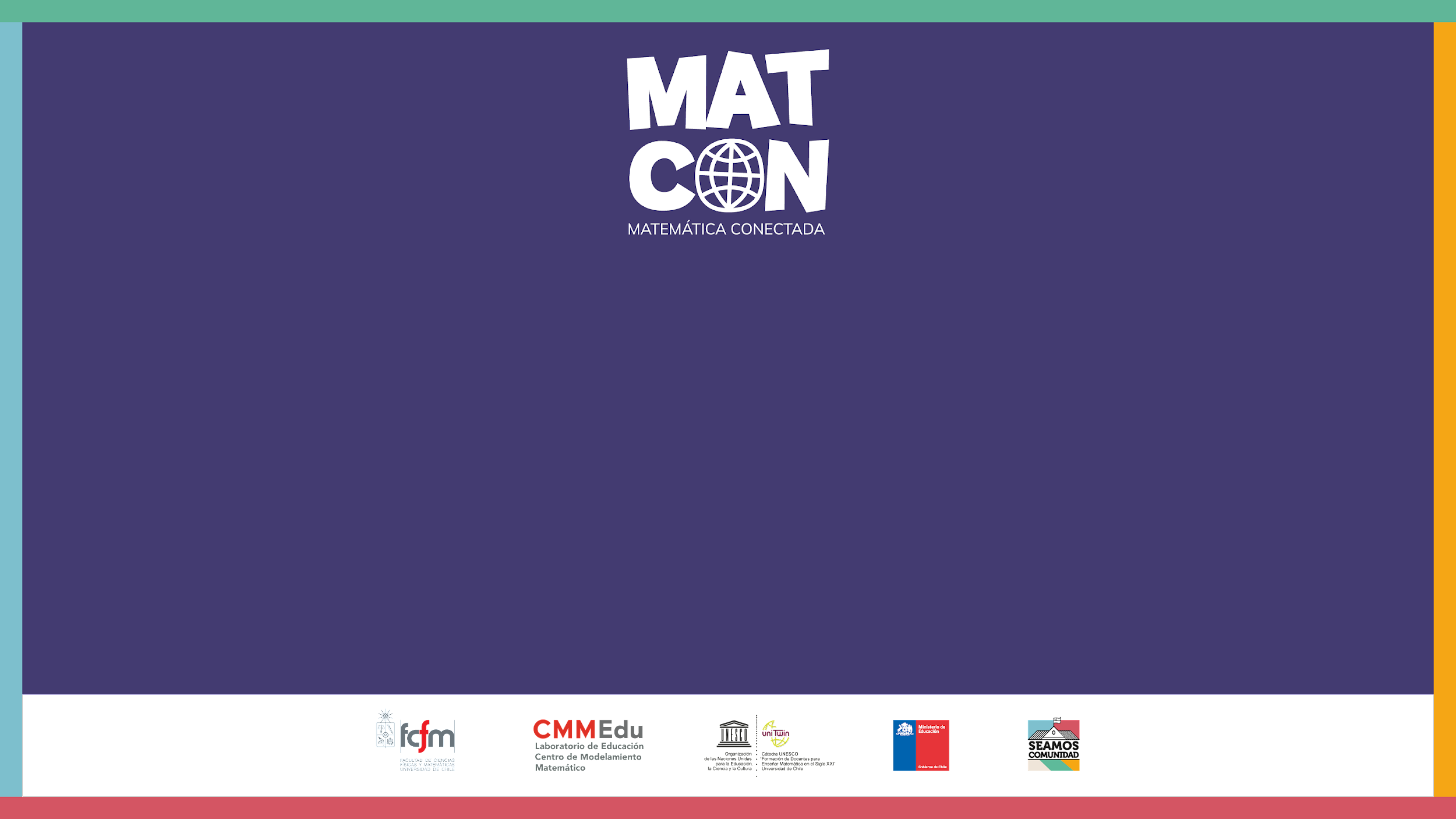 Estimación de poblaciones 
en ecosistemas